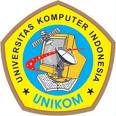 STRUKTUR DATA
STACK
PENGERTIAN STACK
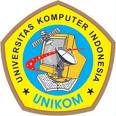 Stack (tumpukan) adalah suatu urutan elemen yang elemennya dapat ditambah dan diambil hanya pada posisi akhir (Top) saja  LIFO
Program Studi Teknik Informatika
Tim Struktur Data
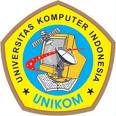 PENDEKLARASIAN STACK
Suatu Stack (Array) memiliki beberapa bagian yaitu :
Top sebagai variabel yang menunjuk posisi data terakhir pada Stack.
Elemen yang berisi data dalam Stack. Bagian inilah yang berbentuk array.
MaxStack yaitu variabel yang menampung maksimal banyaknya elemen dalam Stack.
Program Studi Teknik Informatika
Tim Struktur Data
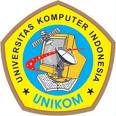 Pendeklarasian Stack (Array)
Kamus:
Const
  MaxStack = ……
Type
  Nama_Stack= array [1..MaxStack] of tipedata

Stack  : Nama_Stack
Top     : Integer      {penunjuk Stack}
Program Studi Teknik Informatika
Tim Struktur Data
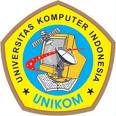 Pendeklarasian Stack (List)
Kamus:
Type
     Nama_pointer = ↑Stack
     Stack  =  Record
	      medan_data    : tipedata,
         medan_sambungan : Nama_pointer	
     EndRecord
 
Top  : Nama_pointer {penunjuk Stack}
Program Studi Teknik Informatika
Tim Struktur Data
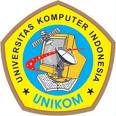 OPERASI UTAMA
STACK
PUSH
POP
Operasi menambahkan/ memasukkan sebuah data ke dalam stack
Operasi mengambil / mengeluarkan sebuah data dari stack
Program Studi Teknik Informatika
Tim Struktur Data
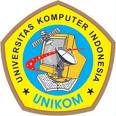 1
2
3
4
5
Inisialisasi
Operasi Kosong
Operasi Penuh
POP
PUSH
OPERASI STACK (Array)
Program Studi Teknik Informatika
Tim Struktur Data
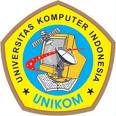 Inisialisasi Stack (Array)
Proses menyiapkan Stack dengan cara memberi harga 0 (nol) pada variabel penunjuk Stack (Top), jika elemen pertama Stack diawali dari indeks kesatu. 
Tetapi jika elemen pertama Stack dimulai dari indeks ke nol (contoh bahasa C), maka variabel Top diberi harga - 1.
Program Studi Teknik Informatika
Tim Struktur Data
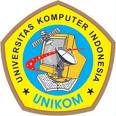 Operasi Kosong (Array)
Jika variabel Top bernilai 0 (untuk elemen yang dimulai dengan indeks 1) atau variabel Top bernilai -1 (untuk elemen yang dimulai dengan indeks 0), maka Stack dalam keadaan kosong sehingga akan mengembalikan nilai true (1). 
Jika tidak, maka stack tidak kosong (ada datanya) sehingga akan mengembalikan nilai false (0).
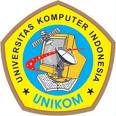 Operasi Penuh (Array)
Operasi ini akan memberikan nilai True (1) jika nilai dari variabel Top sama dengan maksimum array (untuk array yang elemennya dimulai dari posisi 1) atau variabel Top sama dengan maksimum array-1 (untuk array yang elemennya dimulai dari posisi 0). 
Jika nilai variabel Top tidak sama dengan maksimum array,maka operasi Penuh akan mengembalikan nilai False (0).
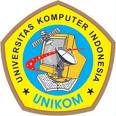 Push (Array)
Langkah operasi push dalam array adalah dengan cara :
Stack dapat ditambah jika Stack belum penuh
Tambahkan penunjuk Stack (Top) dengan 1
Elemen Stack pada posisi Top diisi dengan data baru
Program Studi Teknik Informatika
Tim Struktur Data
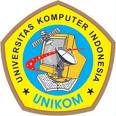 Push (Lanjutan)
Push(Top,Stack,8)
Push(Top,Stack,3)
1
Push(Top,Stack,5)
Push(Top,Stack,1)
5
Push(Top,Stack,7)
4
3
“Stack Penuh”
3
8
2
Top
Stack
1
0
Program Studi Teknik Informatika
Tim Struktur Data
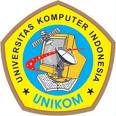 Pop (Array)
Langkah operasi Pop pada Stack yang menggunakan array adalah: 
Stack dapat mengeluarkan elemennya jika stack tidak kosong
Elemen yang dikeluarkan dari Stack disimpan pada suatu variabel
Harga variabel Top berkurang 1
Program Studi Teknik Informatika
Tim Struktur Data
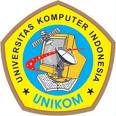 Pop (Lanjutan)
Pop(Top,Stack,Elemen)
1
Pop(Top,Stack,Elemen)
Pop(Top,Stack,Elemen)
5
Pop(Top,Stack,Elemen)
Pop(Top,Stack,Elemen)
3
4
“Stack Kosong”
8
3
Top
Stack
1
5
3
8
2
Elemen
1
0
Program Studi Teknik Informatika
Tim Struktur Data
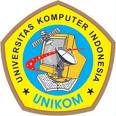 1
2
3
4
5
Inisialisasi
Operasi Kosong
Operasi Satu Simpul
POP
PUSH
OPERASI STACK (Linked List)
Program Studi Teknik Informatika
Tim Struktur Data
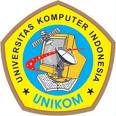 Inisialisasi Stack (Linked List)
Proses menyiapkan List dengan cara memberi harga nil/NULL pada variabel penunjuk Stack (Top).
Program Studi Teknik Informatika
Tim Struktur Data
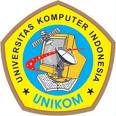 Operasi Kosong (Linked List)
Jika variabel Top bernilai nil/NULL, maka Stack dalam keadaan kosong sehingga akan mengembalikan nilai true (1). 
Jika tidak nil/NULL, maka stack tidak kosong (ada datanya) sehingga akan mengembalikan nilai false (0)
Program Studi Teknik Informatika
Tim Struktur Data
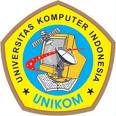 Operasi Satu Simpul
Jika medan sambungan kanan dari simpul yang ditunjuk oleh variabel Top bernilai nil/NULL, maka Stack memiliki satu simpul sehingga akan mengembalikan nilai true (1). 
Jika tidak, maka Stack memiliki lebih dari satu simpul sehingga akan mengembalikan nilai false (0).
Program Studi Teknik Informatika
Tim Struktur Data
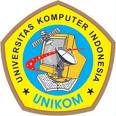 Push (Linked List)
Operasi push dalam Linked List adalah dengan cara penyisipan di depan/di awal.
Program Studi Teknik Informatika
Tim Struktur Data
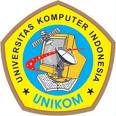 Push (Lanjutan)
Push(Top,8)
Top
baru
baru
8
Push(Top,3)
Top
8
3
Program Studi Teknik Informatika
Tim Struktur Data
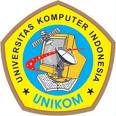 Push (Lanjutan)
Push(Top,5)
baru
Top
8
3
5
Program Studi Teknik Informatika
Tim Struktur Data
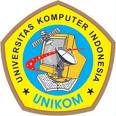 Pop (Linked List)
Operasi Pop dalam Linked List adalah dengan cara penghapusan di depan/di awal.
Program Studi Teknik Informatika
Tim Struktur Data
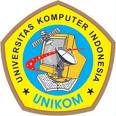 Pop (Lanjutan)
Pop(Top,Elemen)
Phapus
Top
8
3
5
Elemen
Program Studi Teknik Informatika
Tim Struktur Data
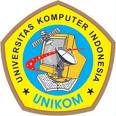 Pop (Lanjutan)
Pop(Top,Elemen)
Phapus
Top
8
3
Elemen
Program Studi Teknik Informatika
Tim Struktur Data
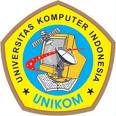 Pop (Lanjutan)
Pop(Top,Elemen)
Phapus
Top
8
Elemen
Program Studi Teknik Informatika
Tim Struktur Data
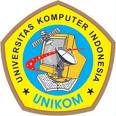 STRUKTUR DATA (STACK)
Terima Kasih!
Click to edit company slogan .